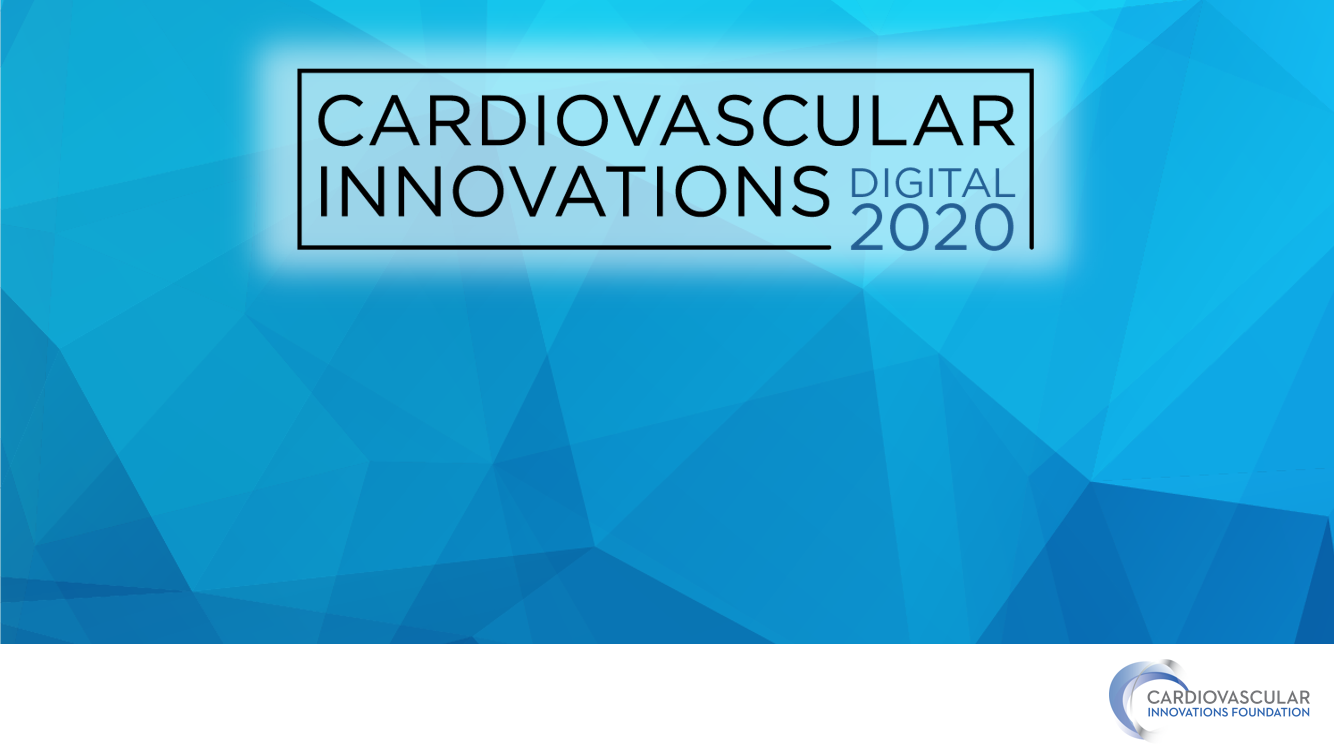 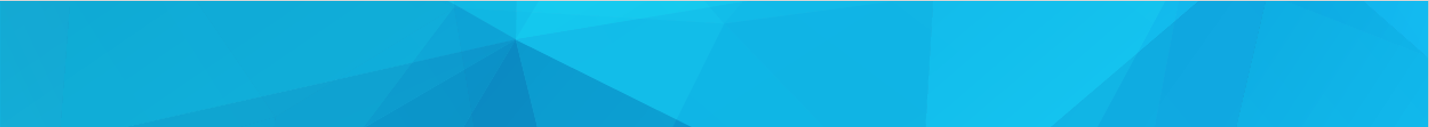 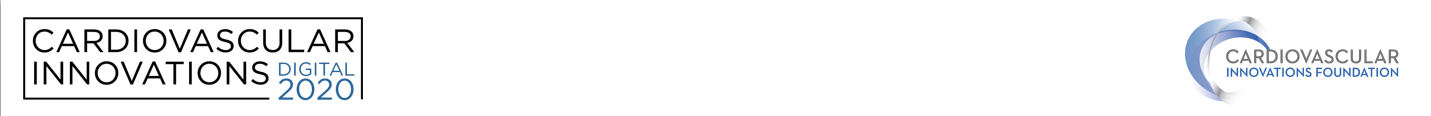 << INSERT YOUR NAME >>
<< INSERT YOUR PRESENTATION TITLE >>